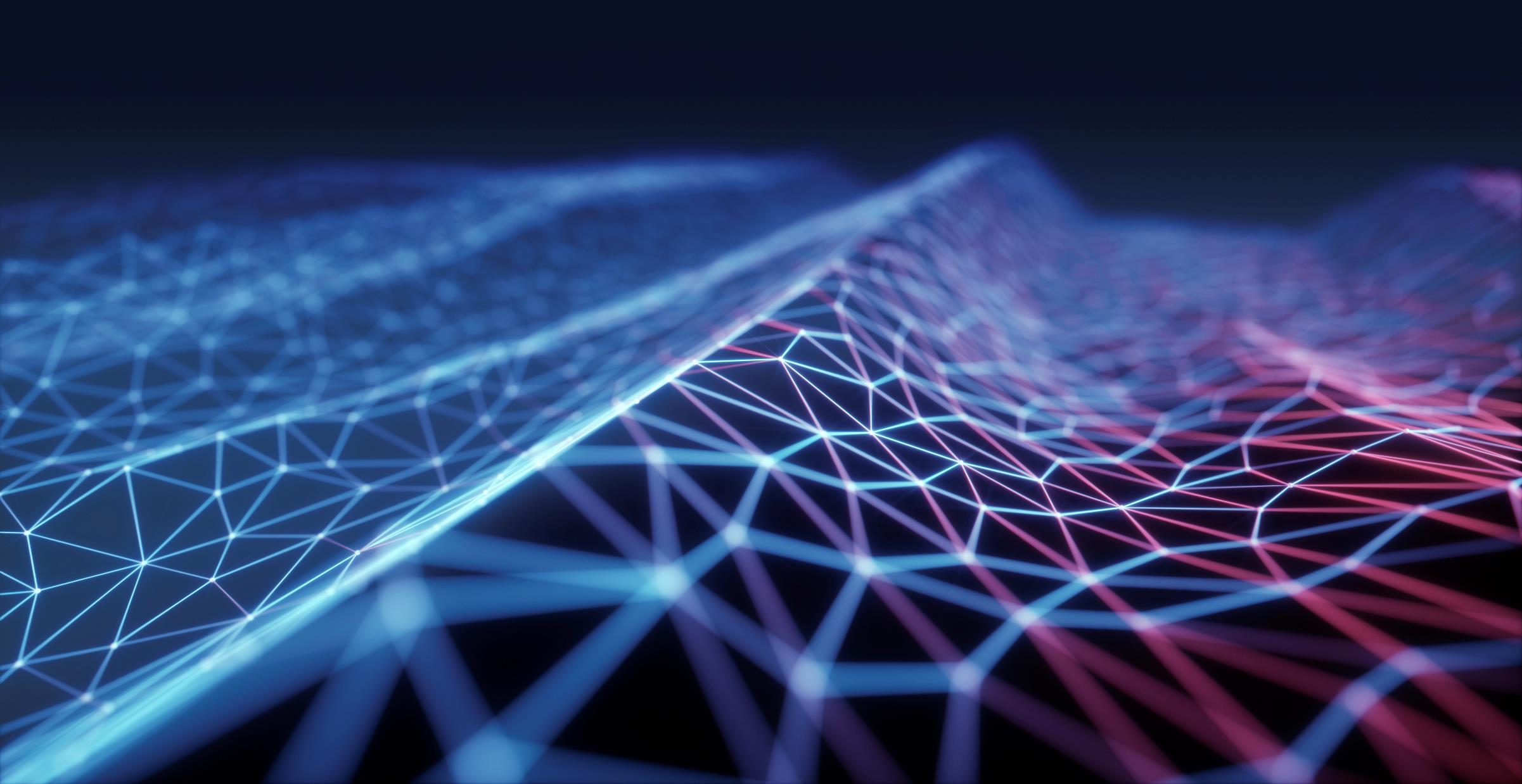 Industry 4.0
Stéphan André, Jean De Meyere, Laurent Roy
Outline
Background
 Problem
 Solution(s)
 Process & Nature
I. Background
„Europe as we have today has been forged in the time of crisis”
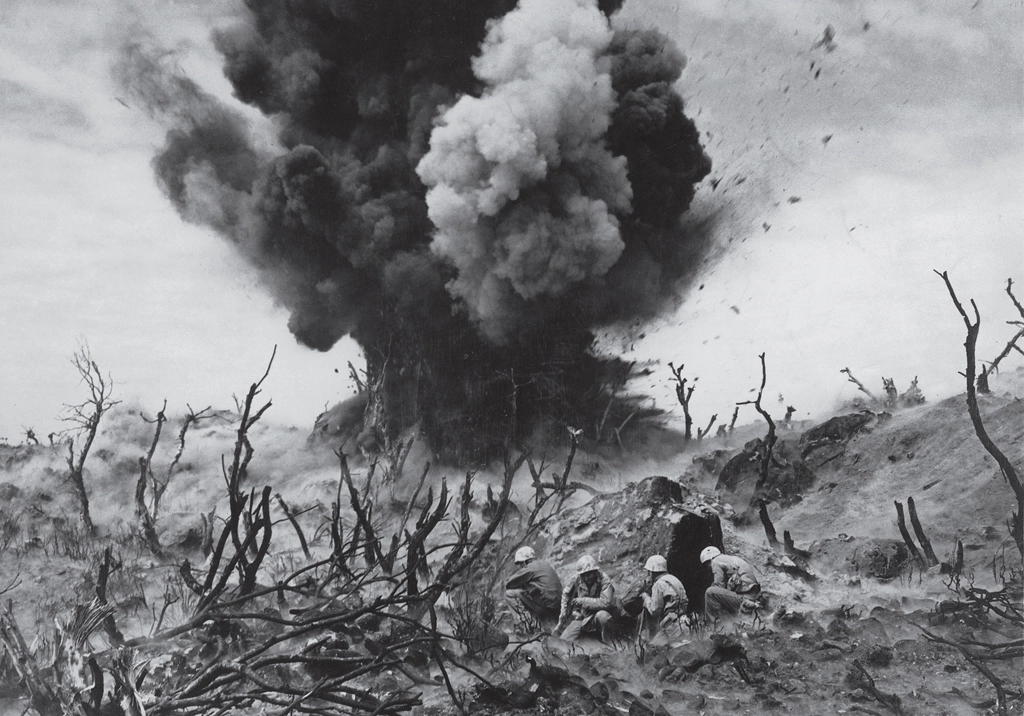 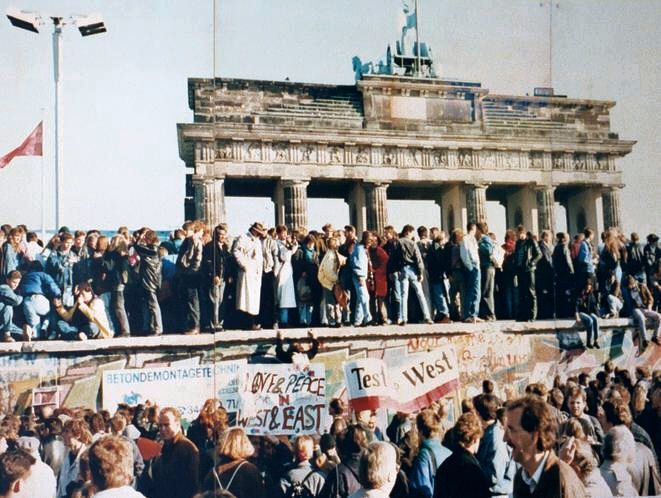 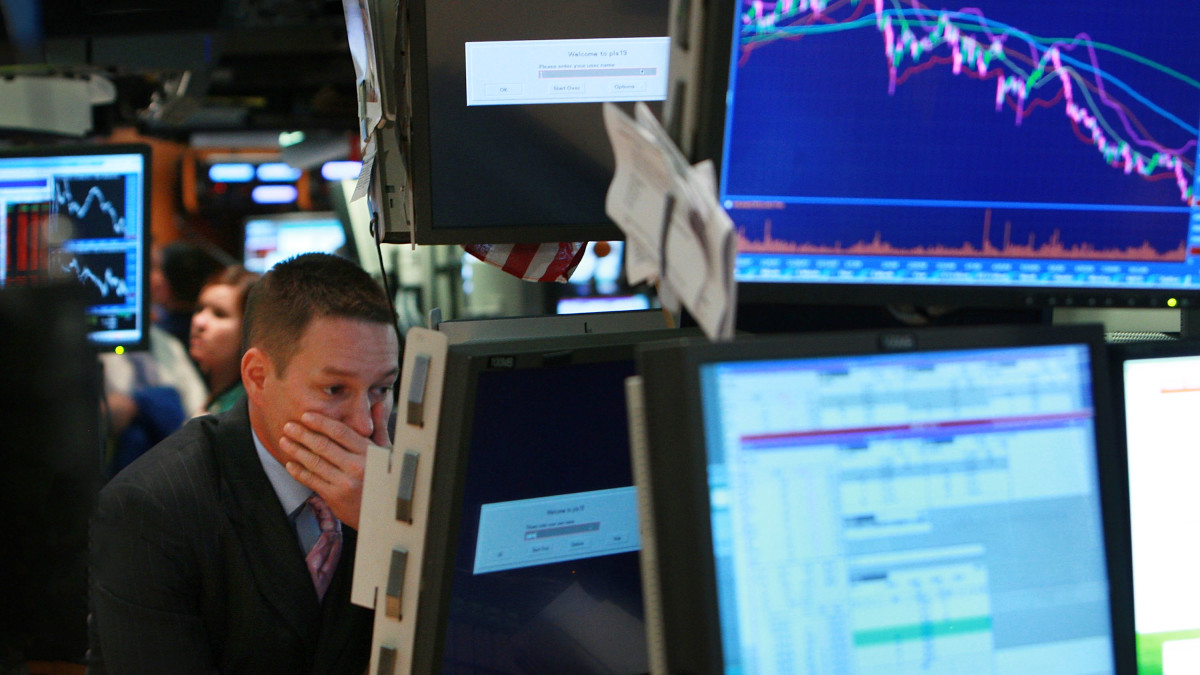 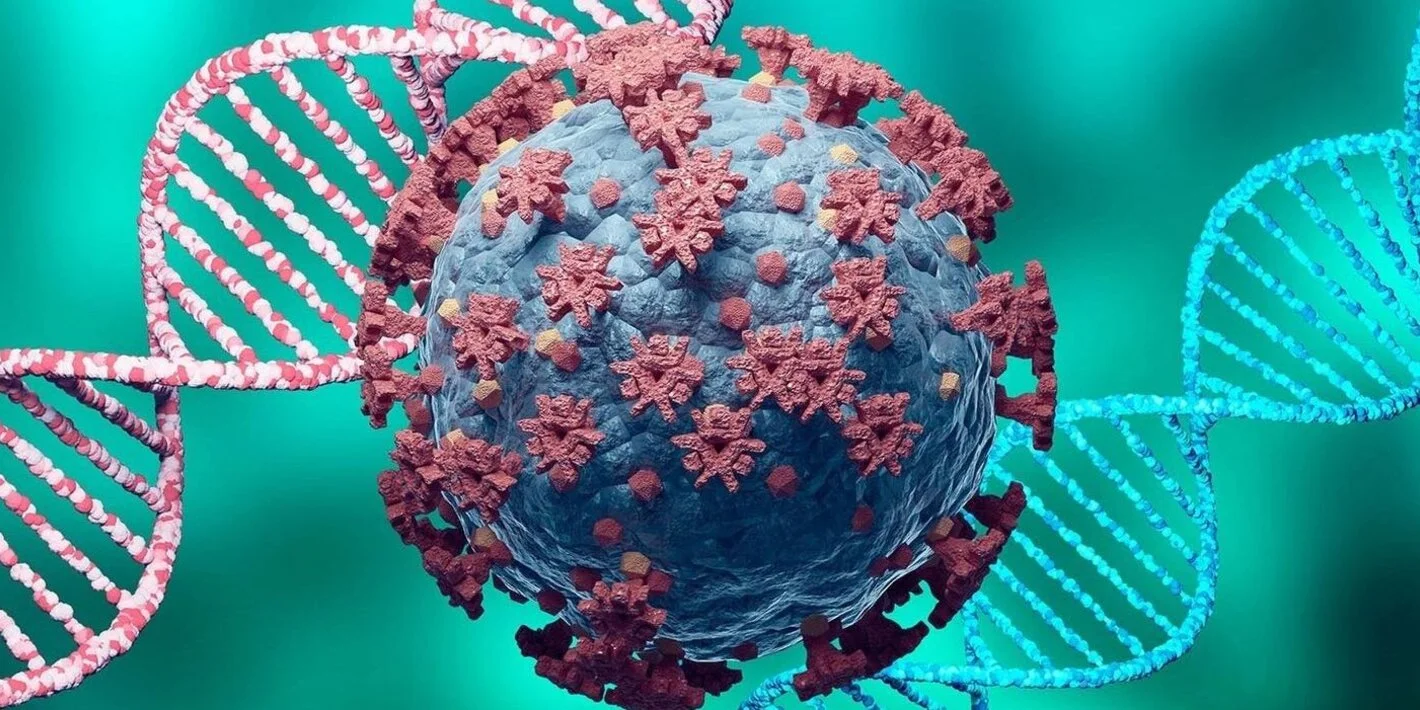 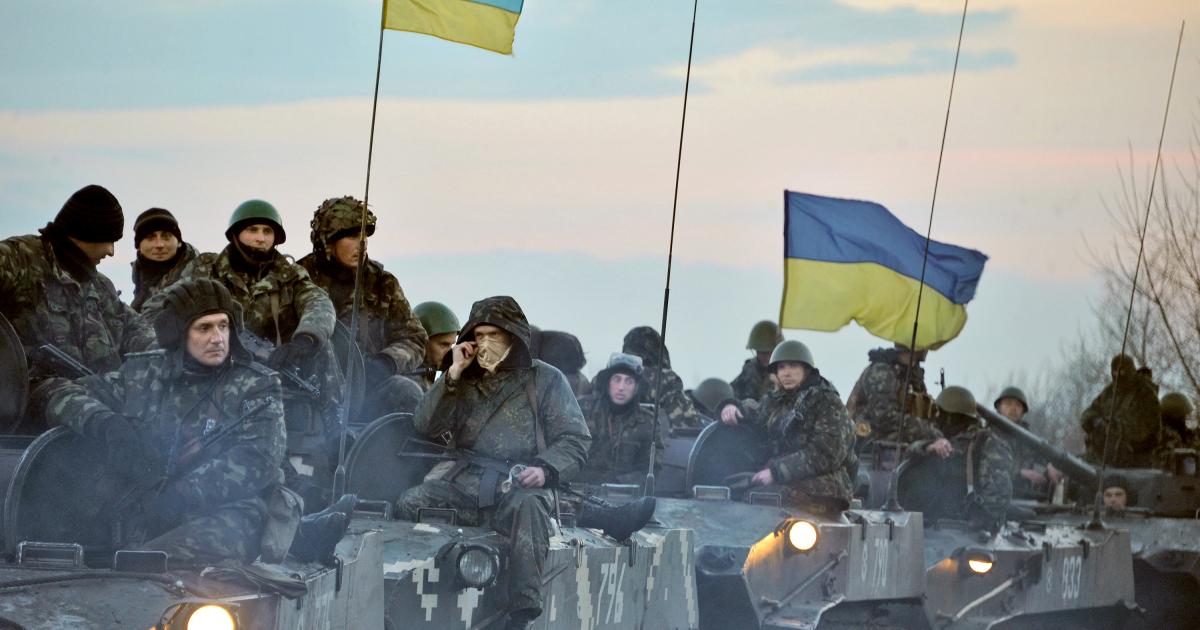 I. Background
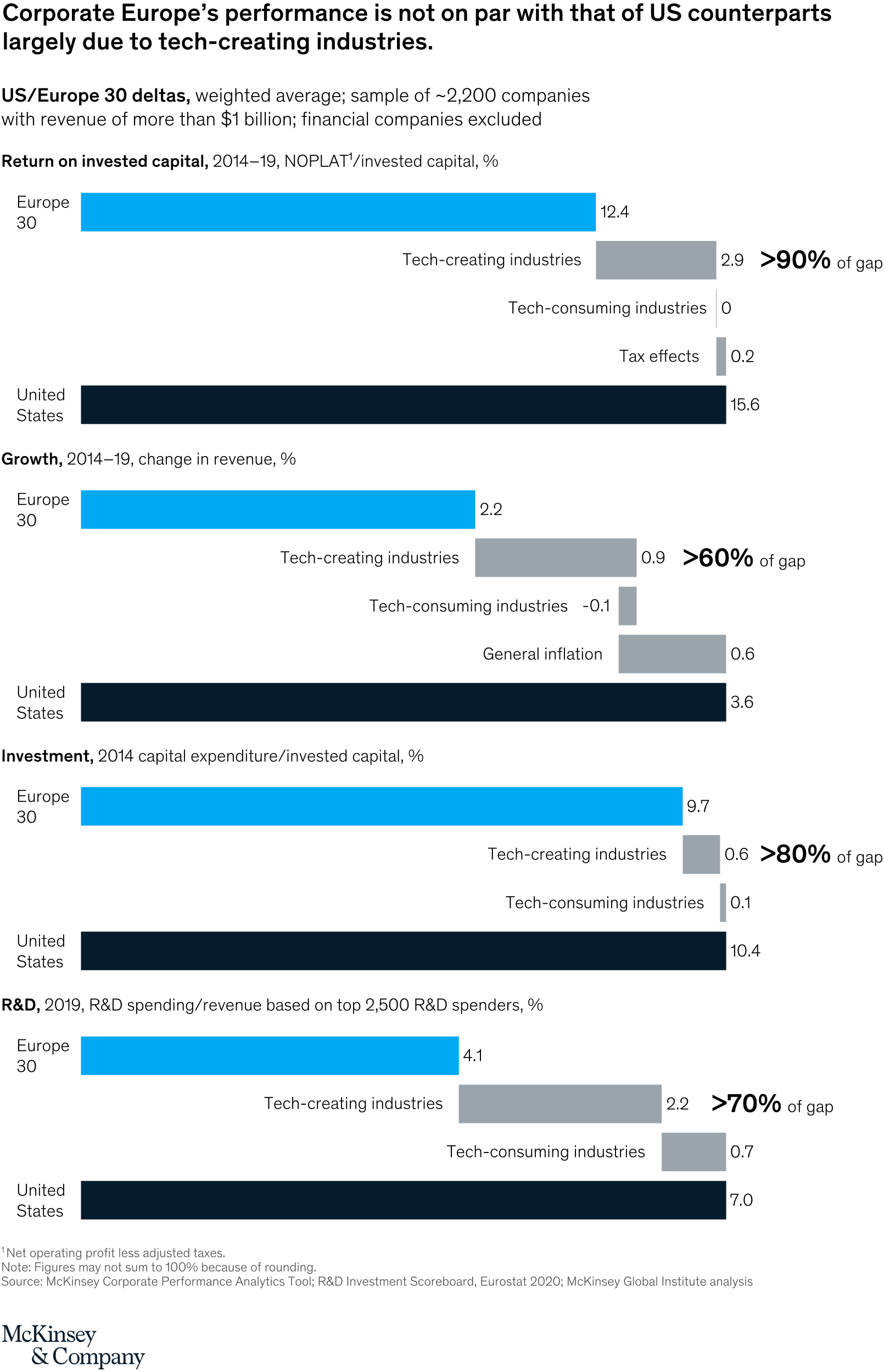 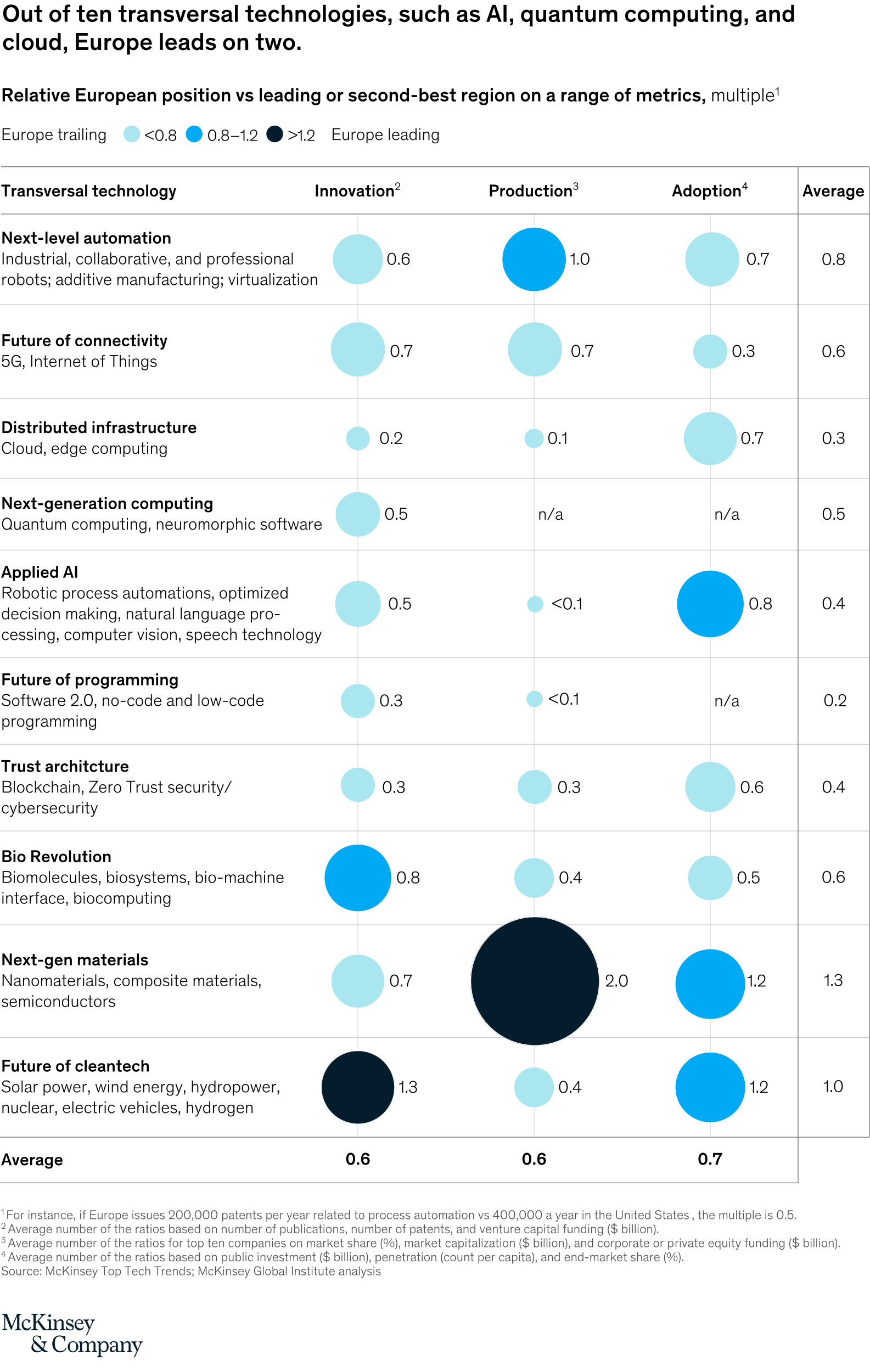 46% of EU businesses took action to become more digital vs. 58% in the US


61% of EU businesses use advanced digital technologies vs. 66% in the US
II. Problem
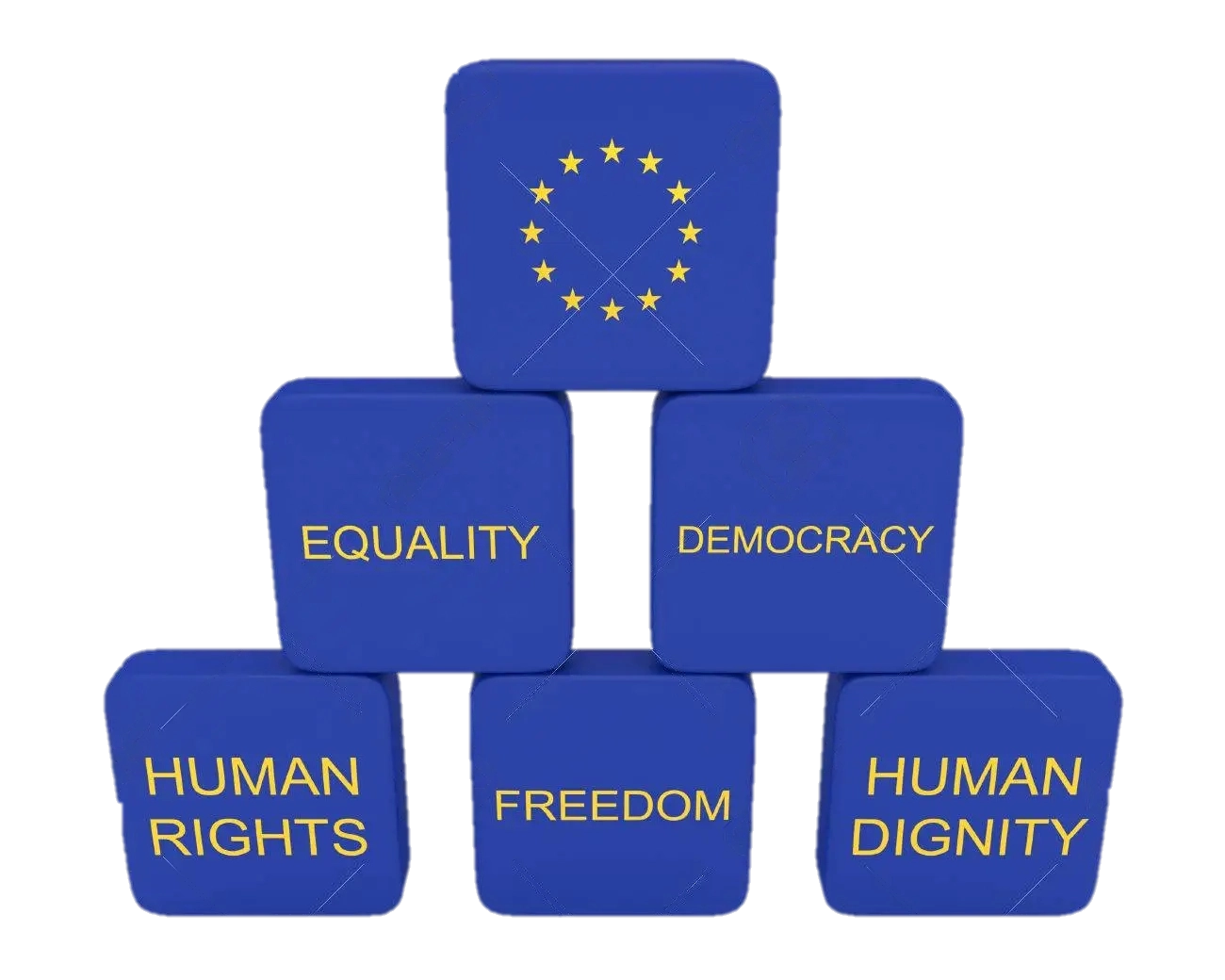 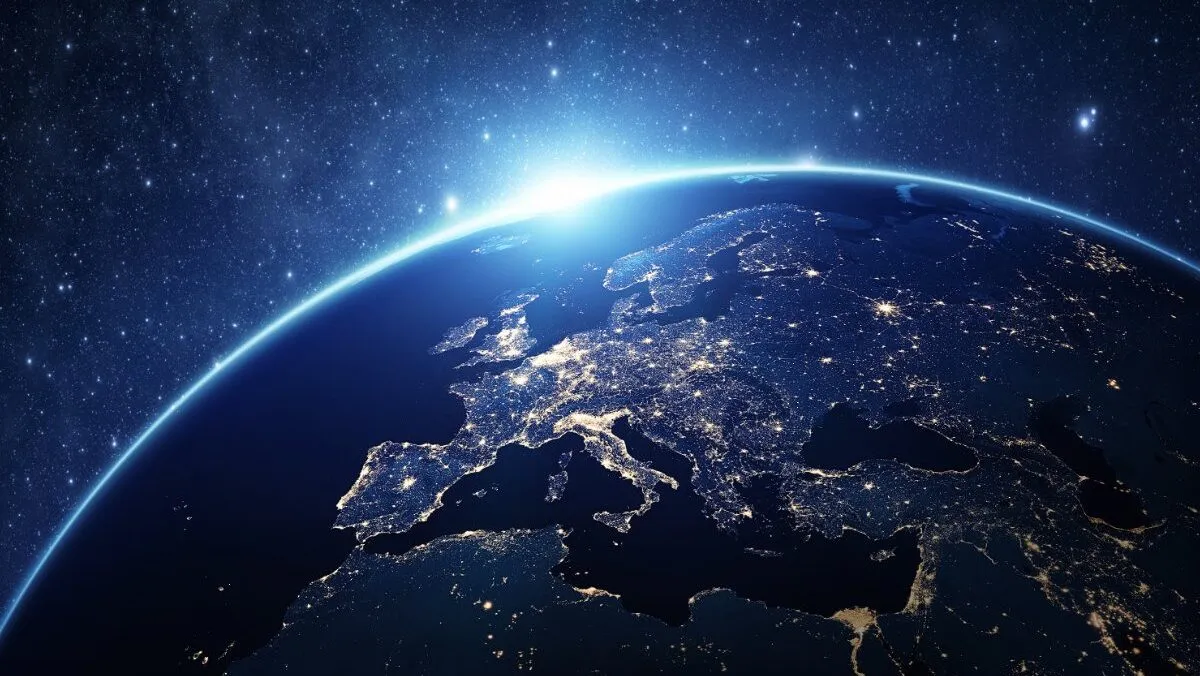 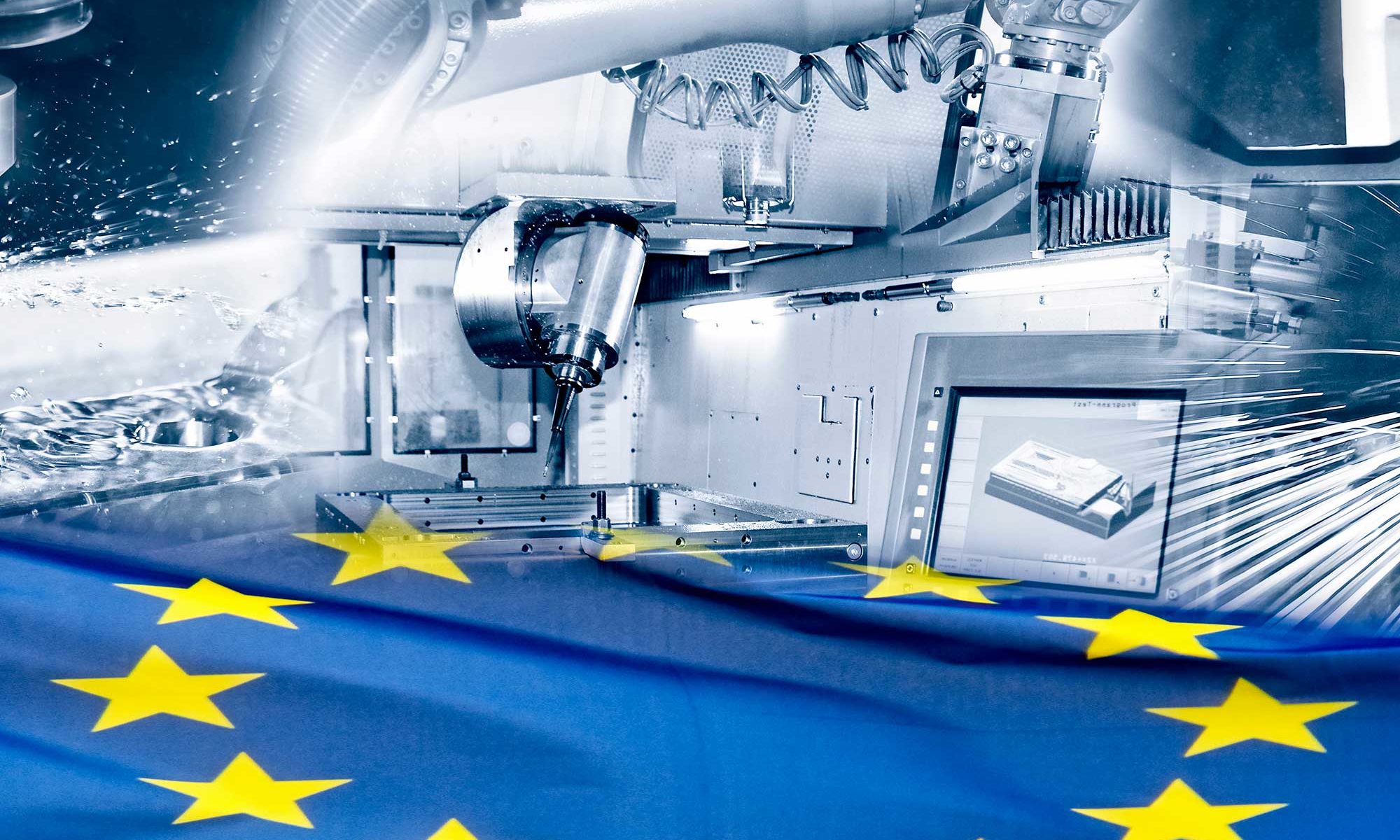 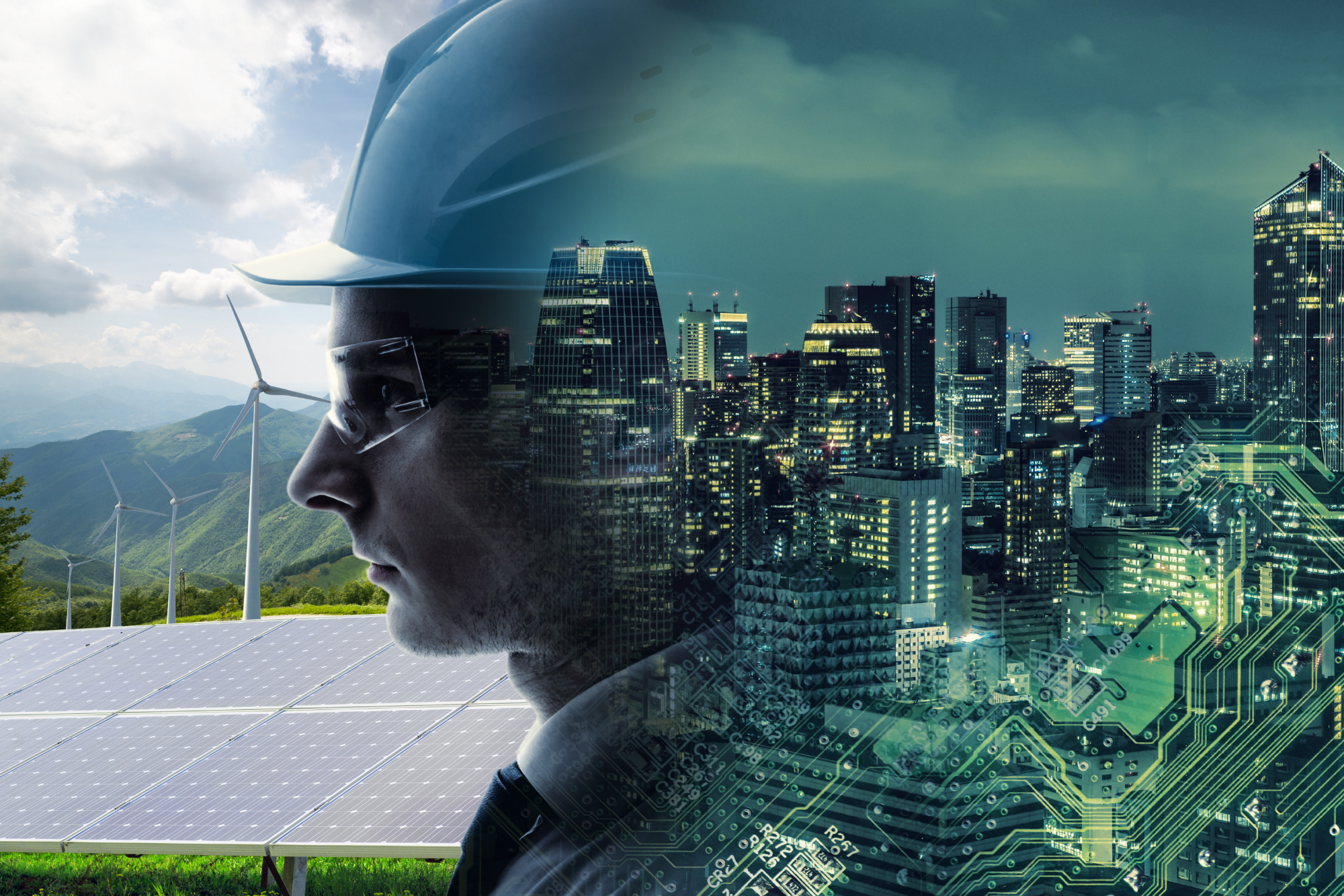 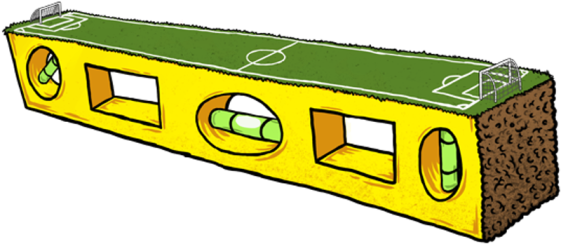 II. Problem
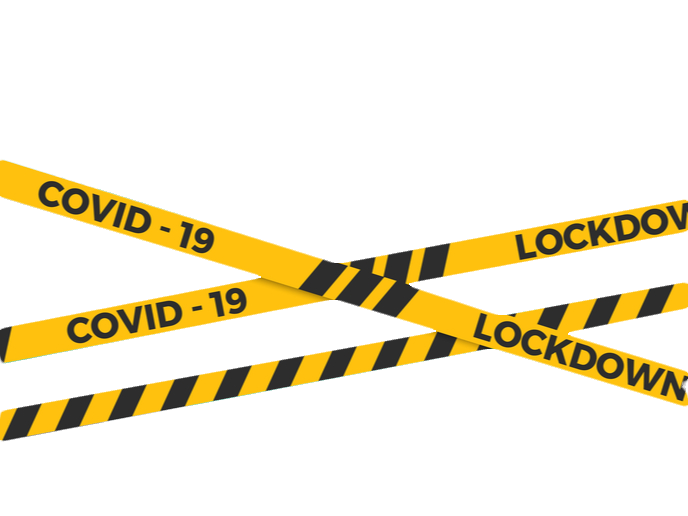 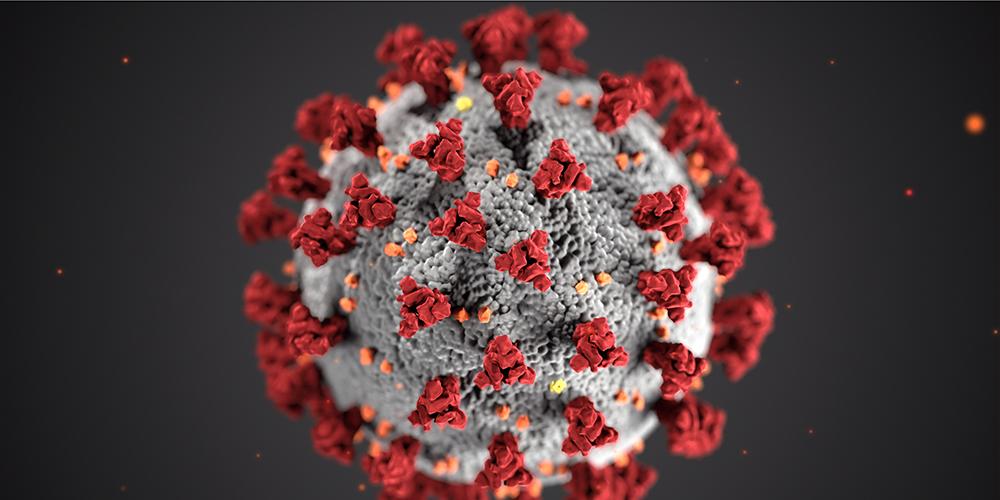 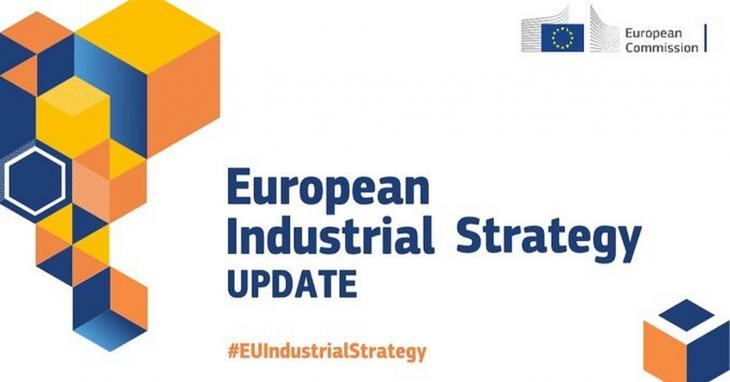 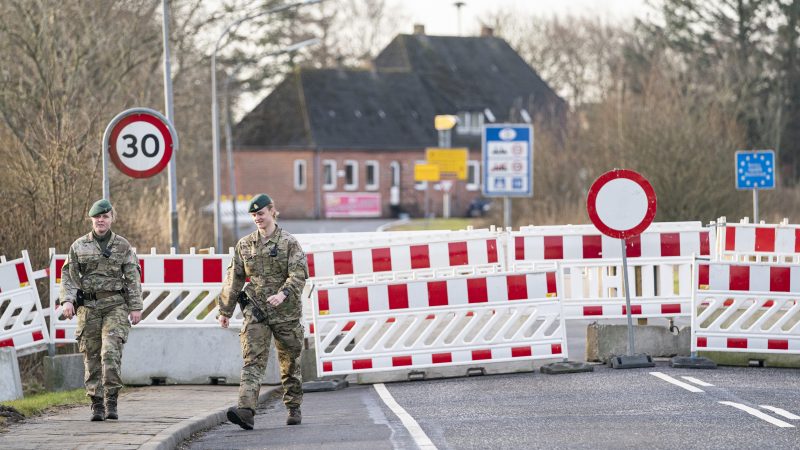 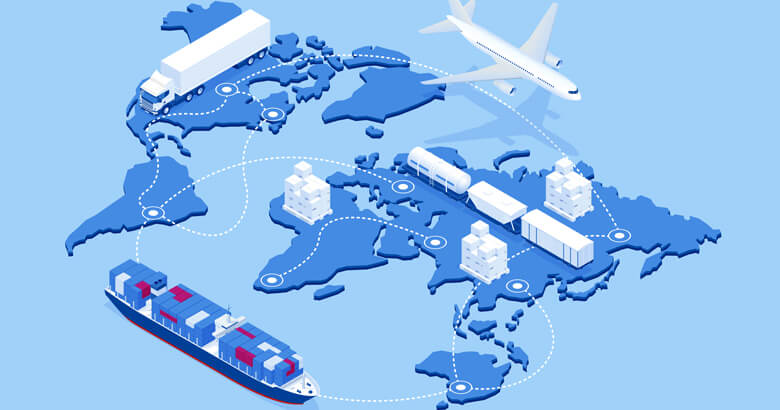 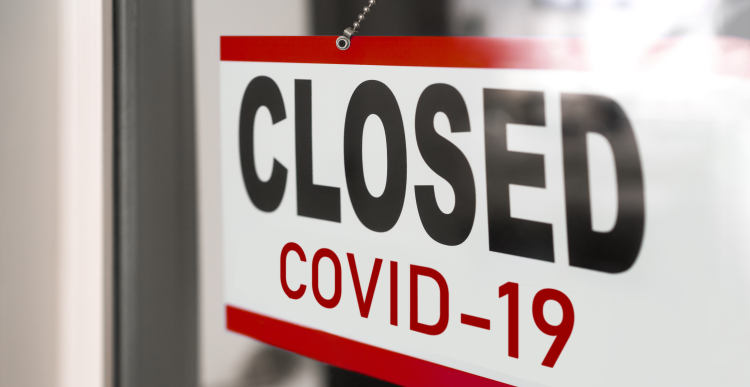 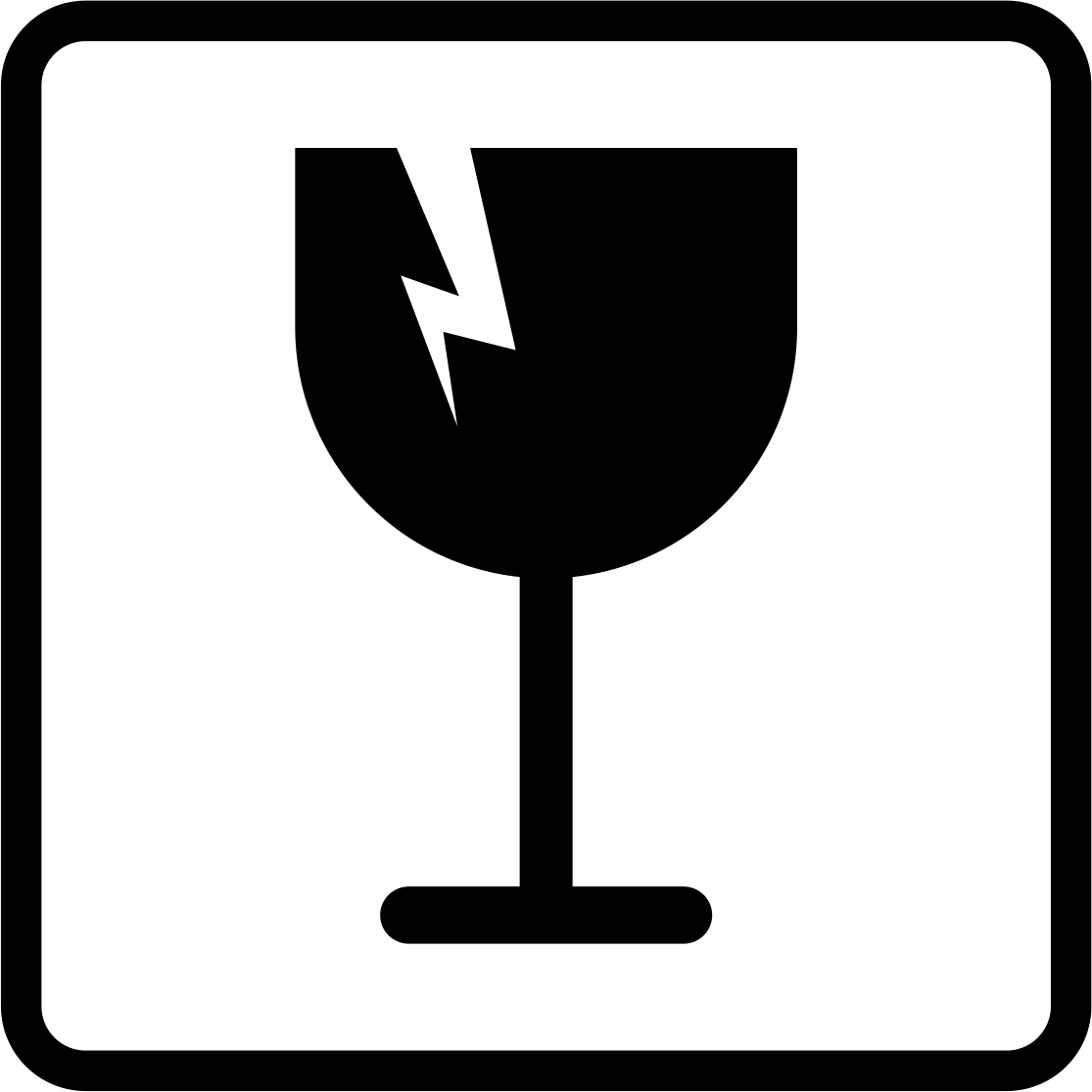 II. Problem
The four freedoms of the Single Market must be upheld
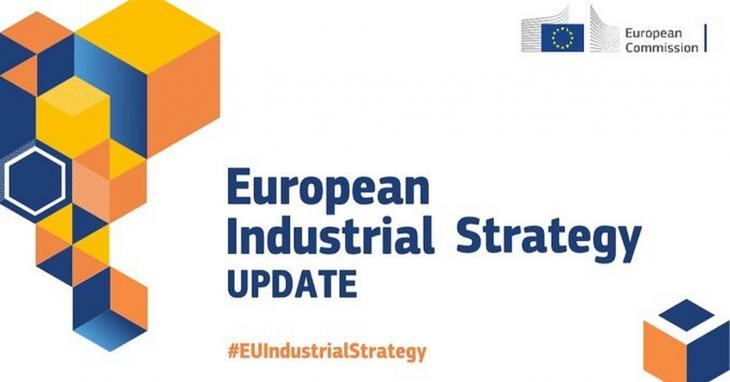 We must get a hold of and address our strategic dependencies
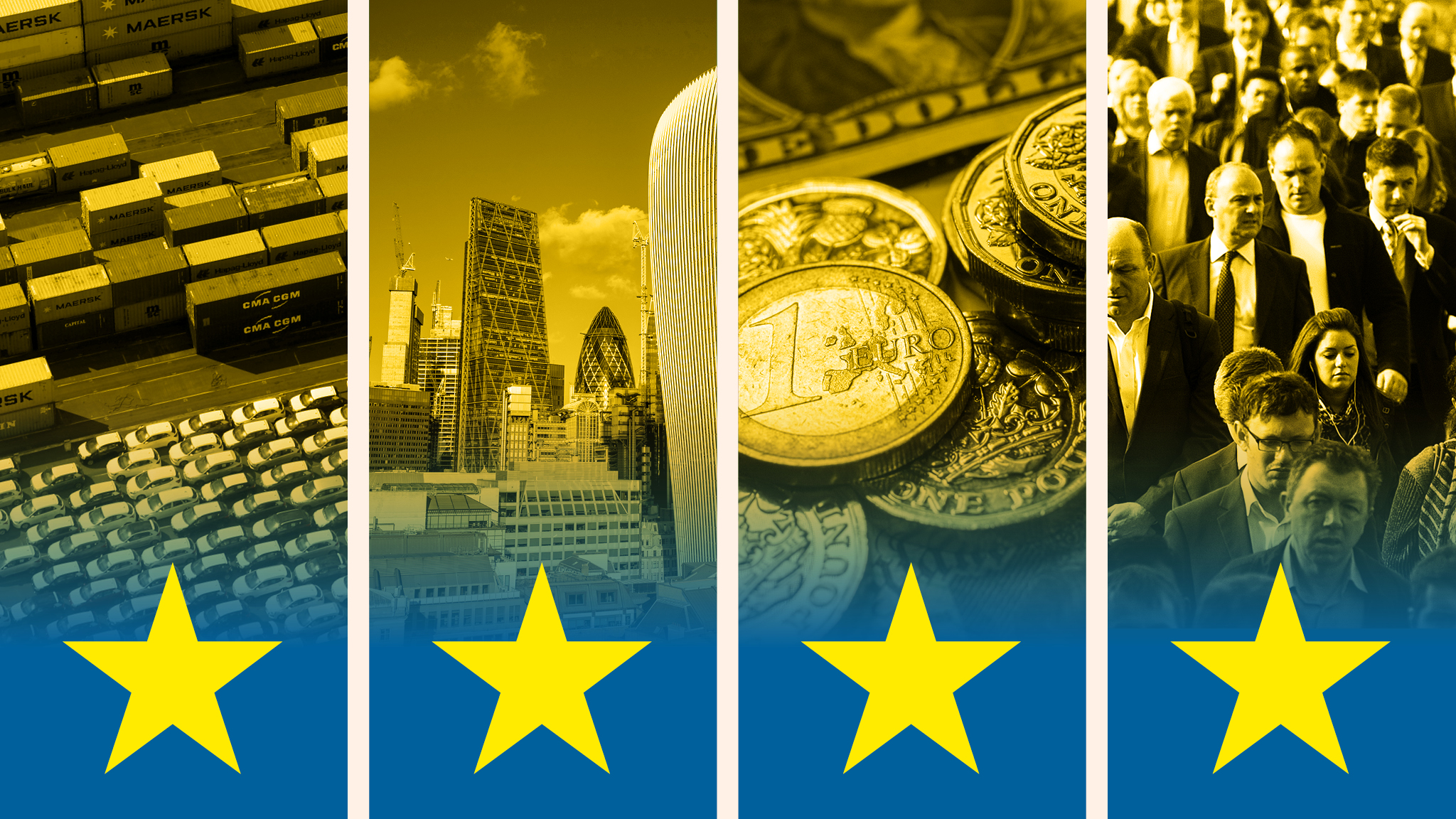 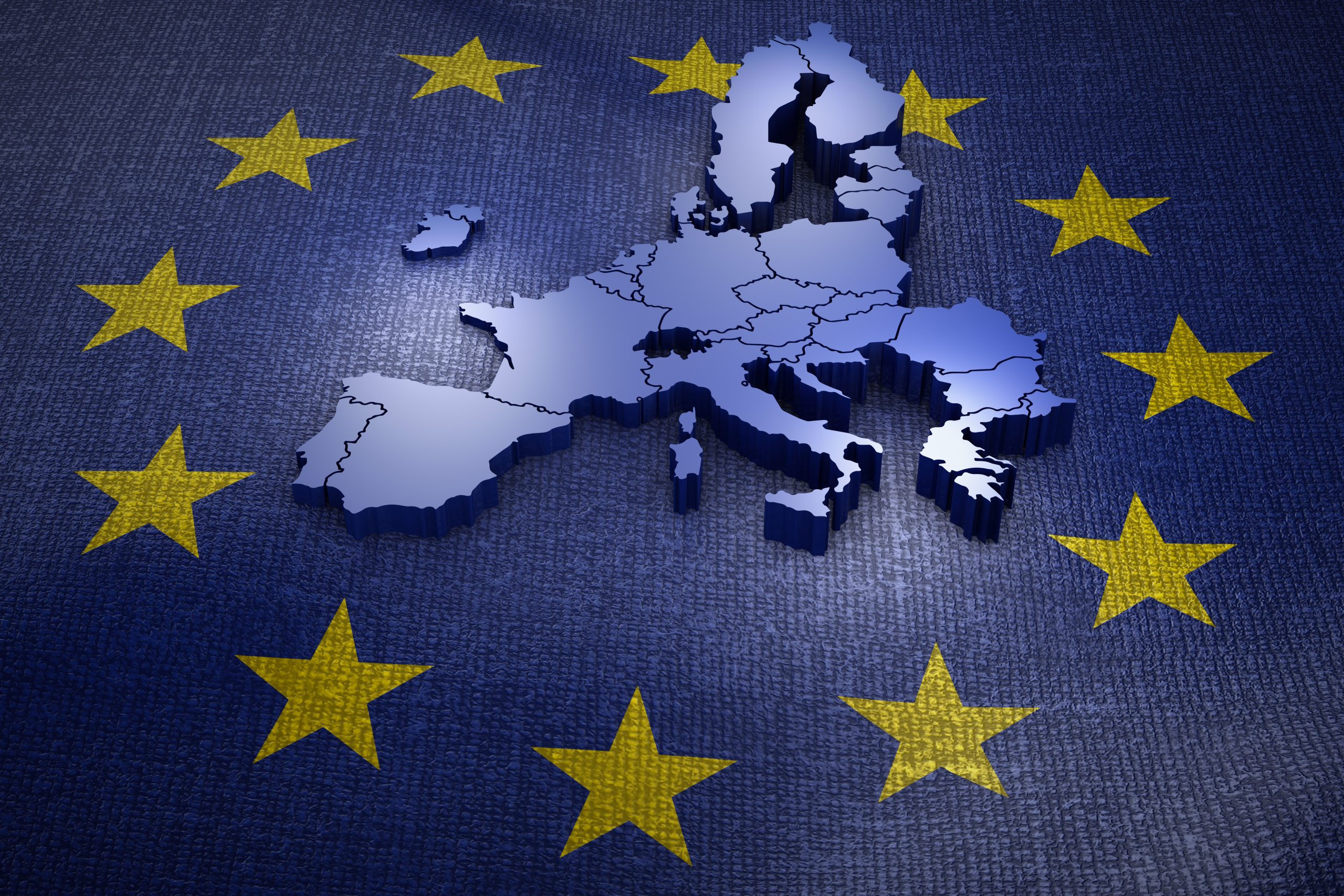 The green and digital transition is more important than ever
III. Solution(s)
1. Strengthening the Single Market Resilience
Single Market Enforcement Taskforce (SMET)
Forum between EC & MS
+ Harmonised standards
+ Electronic form for posted workers
+ Market surveillance
Single Market Emergency Instrument (SMEI)
Consistent application
Agile governance
Targetted toolbox
+ Solvency risks of SMEs
DMA
DSA
III. Solution(s)
2. Dealing with Dependencies: Open Strategic Autonomy in Practice
Bottom-up analysis of dependencies (cooperation)
Standardisation (Regulation)
Important Projects of Common European Interest (IPCEI)
Ensure resilliance of SMEs
Guidance on public procurement
International partnerships and industrial alliances
Distorsive effects of foreign subsidies (Regulation)
III. Solution(s)
3. Accelerating the twin transitions
Review of :
Competition rules
State aid
Broadband guidelines
Co-creation of transition pathways across industrial ecosystems
Recovery efforts + multi-country projects
Update of EC Trade Policy Review
Digital Europe Program:
Digital Innovation Hubs
European Innovation Council
Horizon Europe Program and Innovation Fund
Data Act
European Skills Agenda & Skills Roundtables
AI Act
III. Solution(s): Concretely
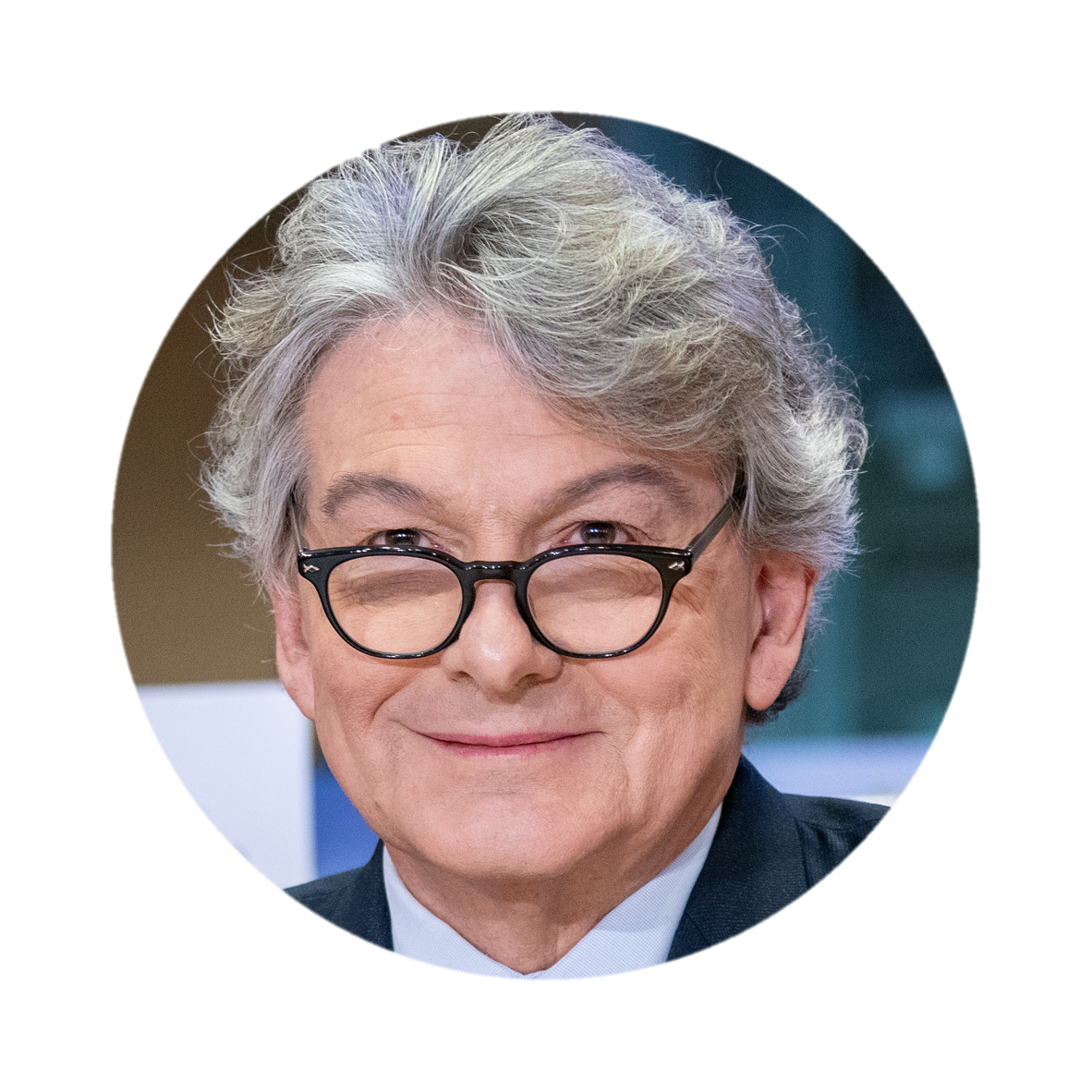 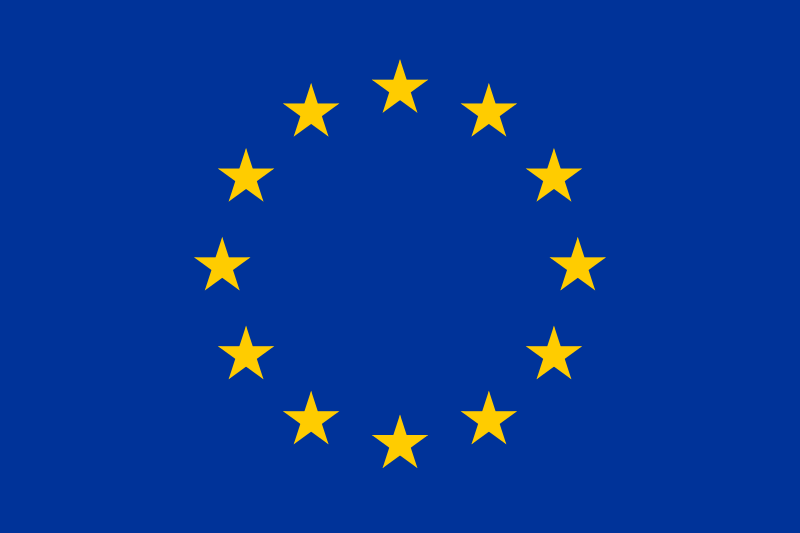 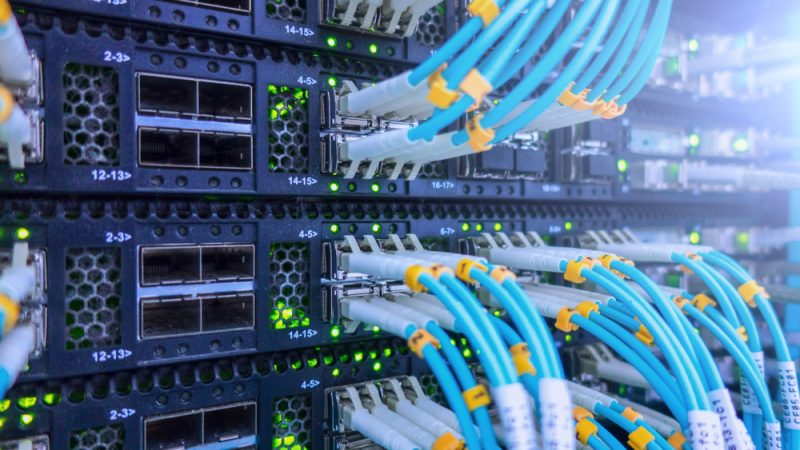 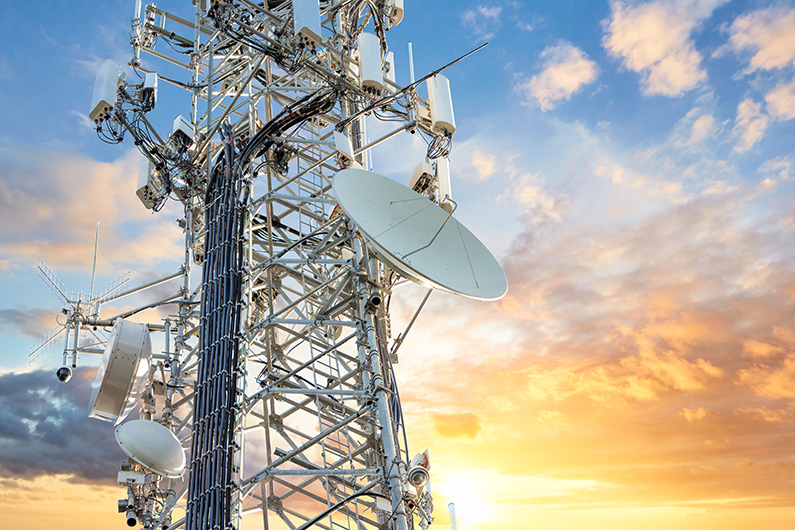 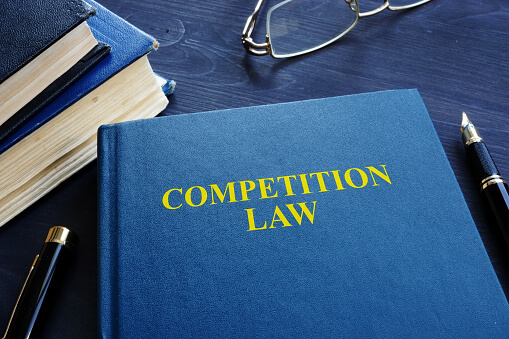 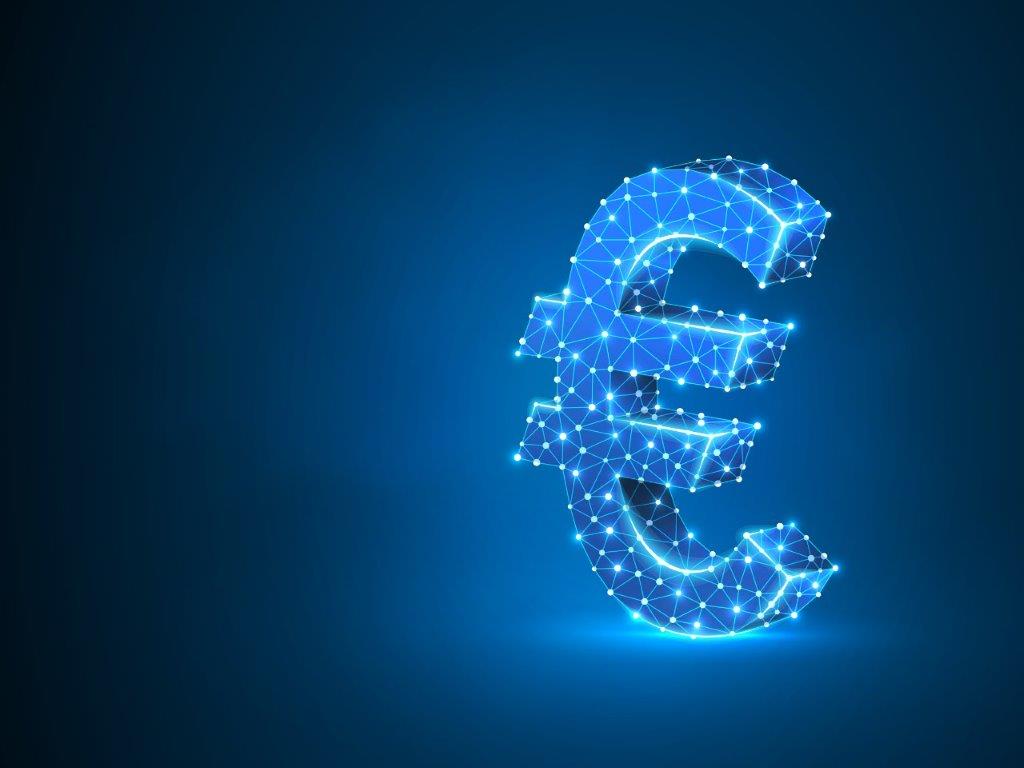 IV. Process & Nature
IV. Process & Nature
Amendment of existing EU Law (Standardisation, competition, …)
New Regulations – (DSA, Foreign Subsidies, SMEI,…)
International Negociations
Cooperation/discussion between the EC, MS and other stakeholders
SMET
Assessment on Strategic Dependencies
European Skills Roundtables
…
Funding Initiatives
Horizon Europe
Digital Europe
Recovery Funds 
IPCEI
…
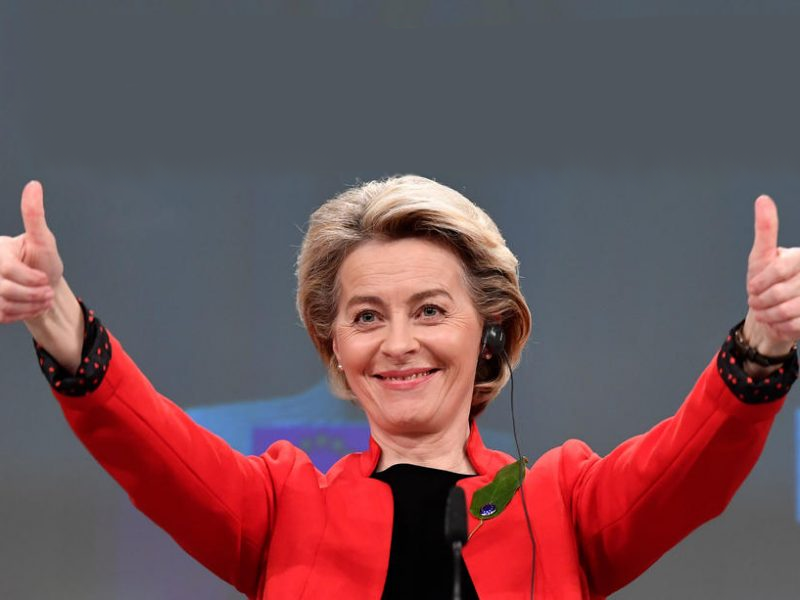 Thank you very much!